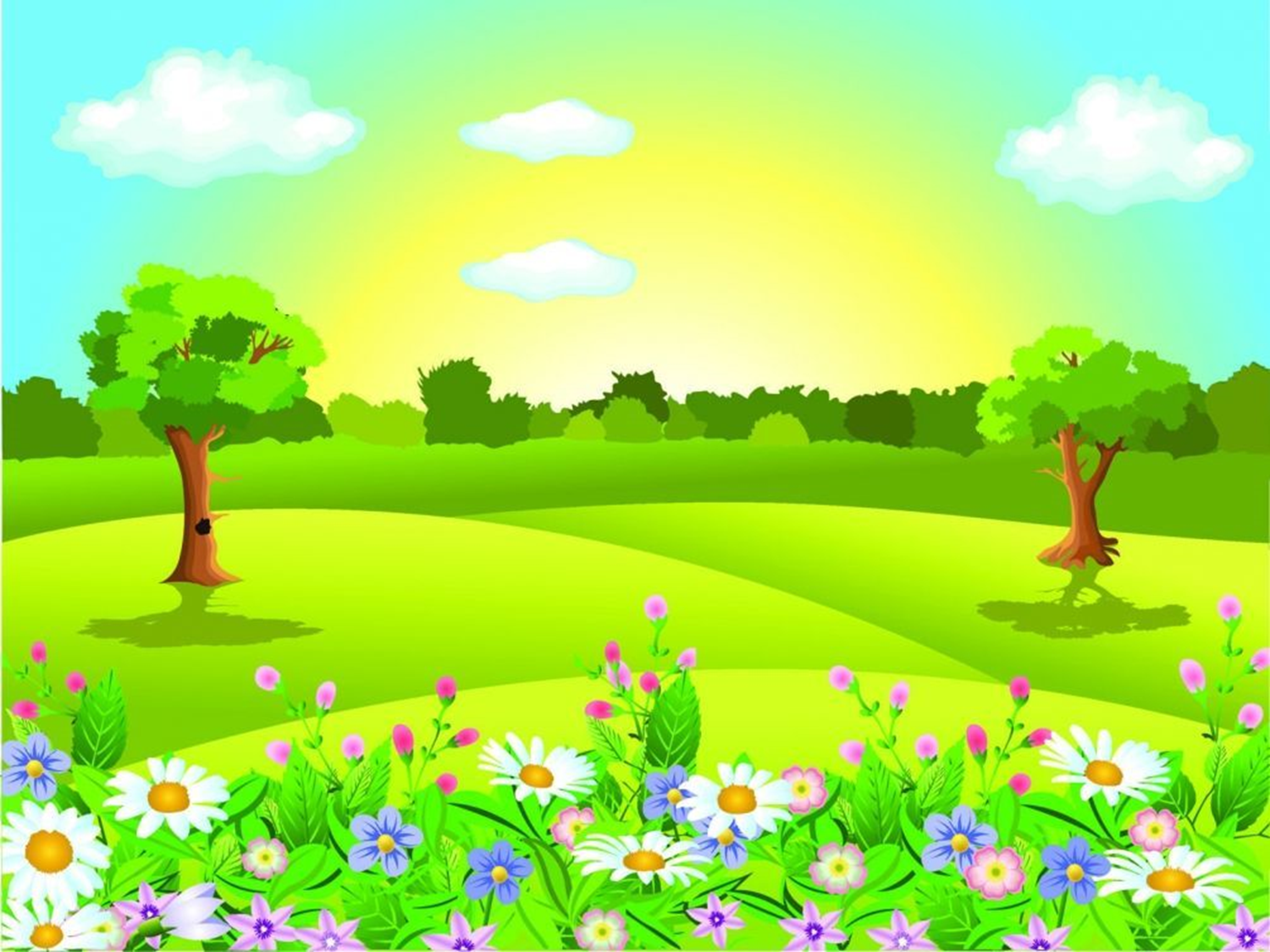 «Насекомые»
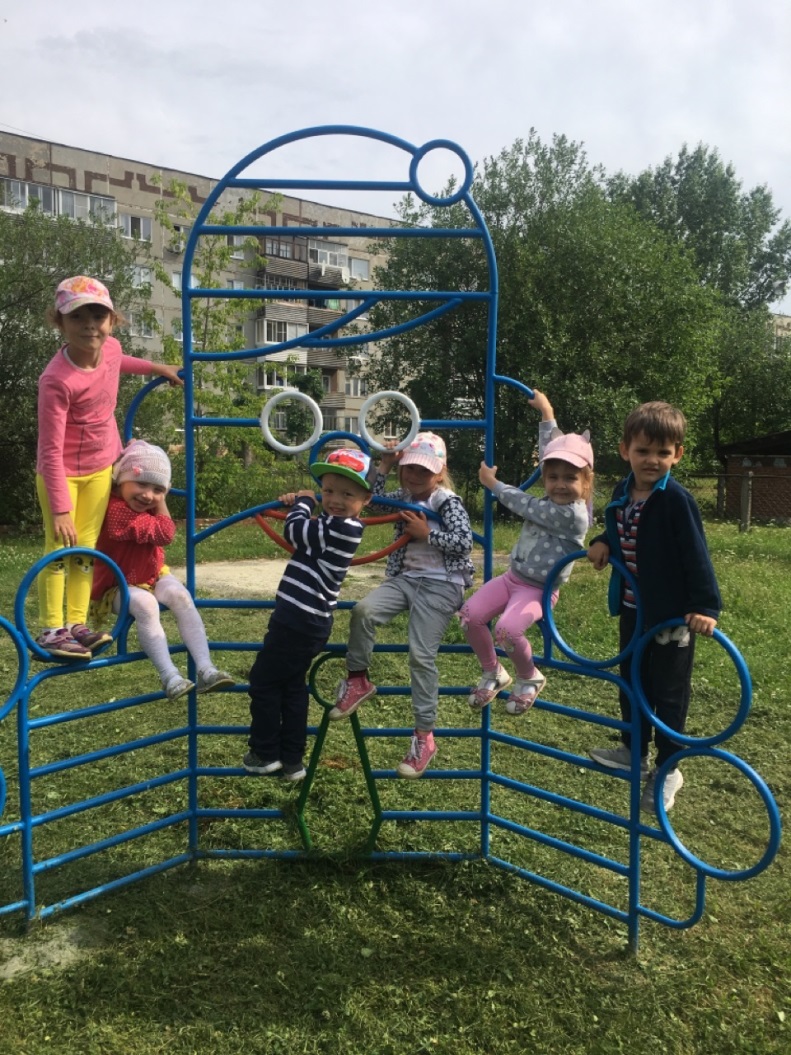 Автор проекта: 
Дмитриева Анна Алексеевна
Актуальность темы:
Лето - это удивительная пора в природе, 
когда красоту можно увидеть на каждом шагу. Нужно только
 не упустить увлекательные моменты, а показать их детям. 
Однажды во время прогулки дети увидели насекомых. 
Реакция ребят была неоднозначной. Часть детей выразили радость и неподдельный интерес, другие - испугались. 
Были и такие ребята, которые предложили уничтожить насекомых. Мнения разделились. 
В ходе беседы выяснилось, что знания дошкольников 
о насекомых очень скудные.
 Таким образом, возникла проблема: 
«Нужны ли насекомые? 
Пользу или вред они приносят? »
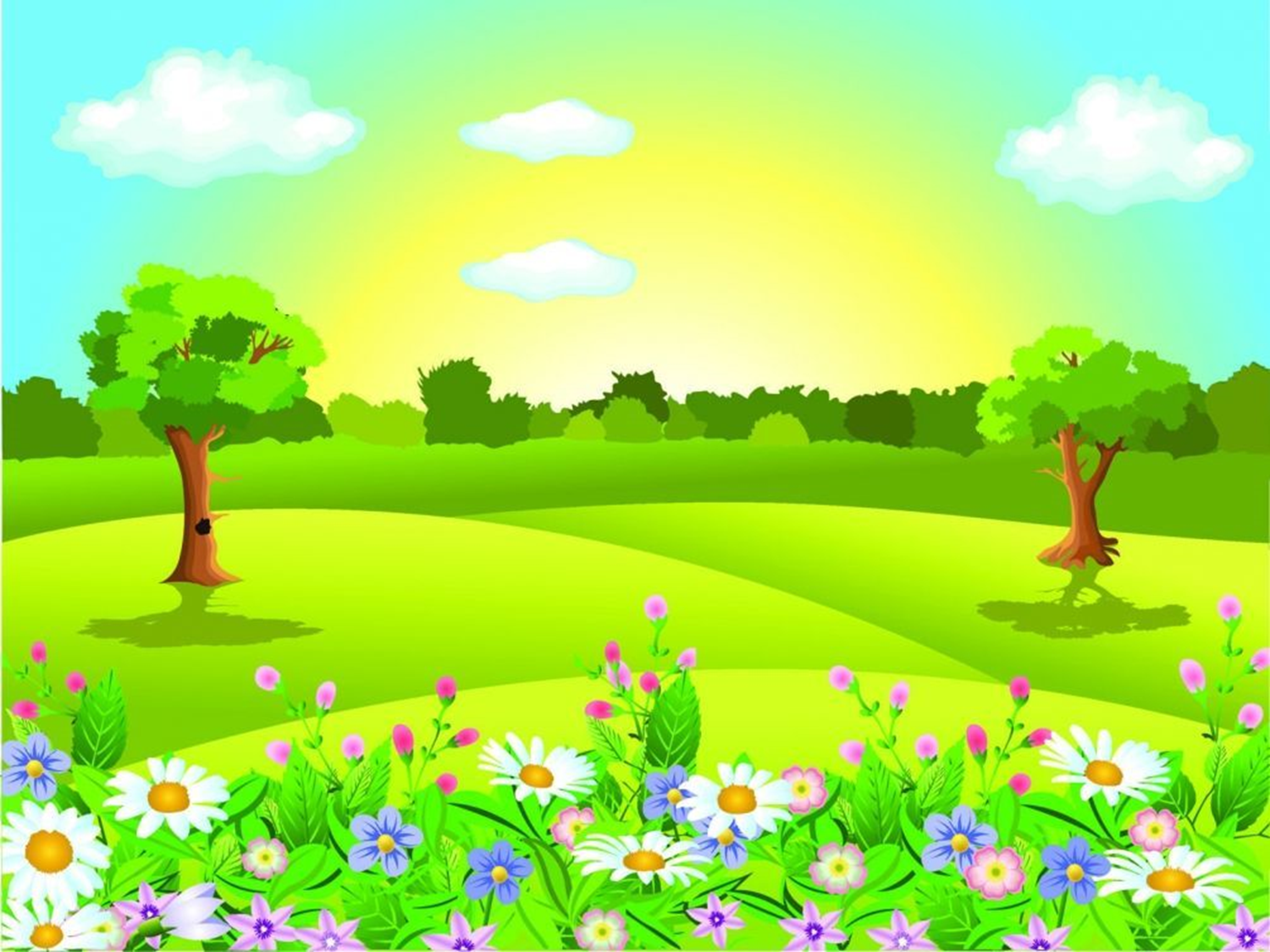 О проекте:
Участники проекта: дети средней группы, родители, воспитатель
Вид проекта: исследовательский, творческий
Сроки реализации: долгосрочный
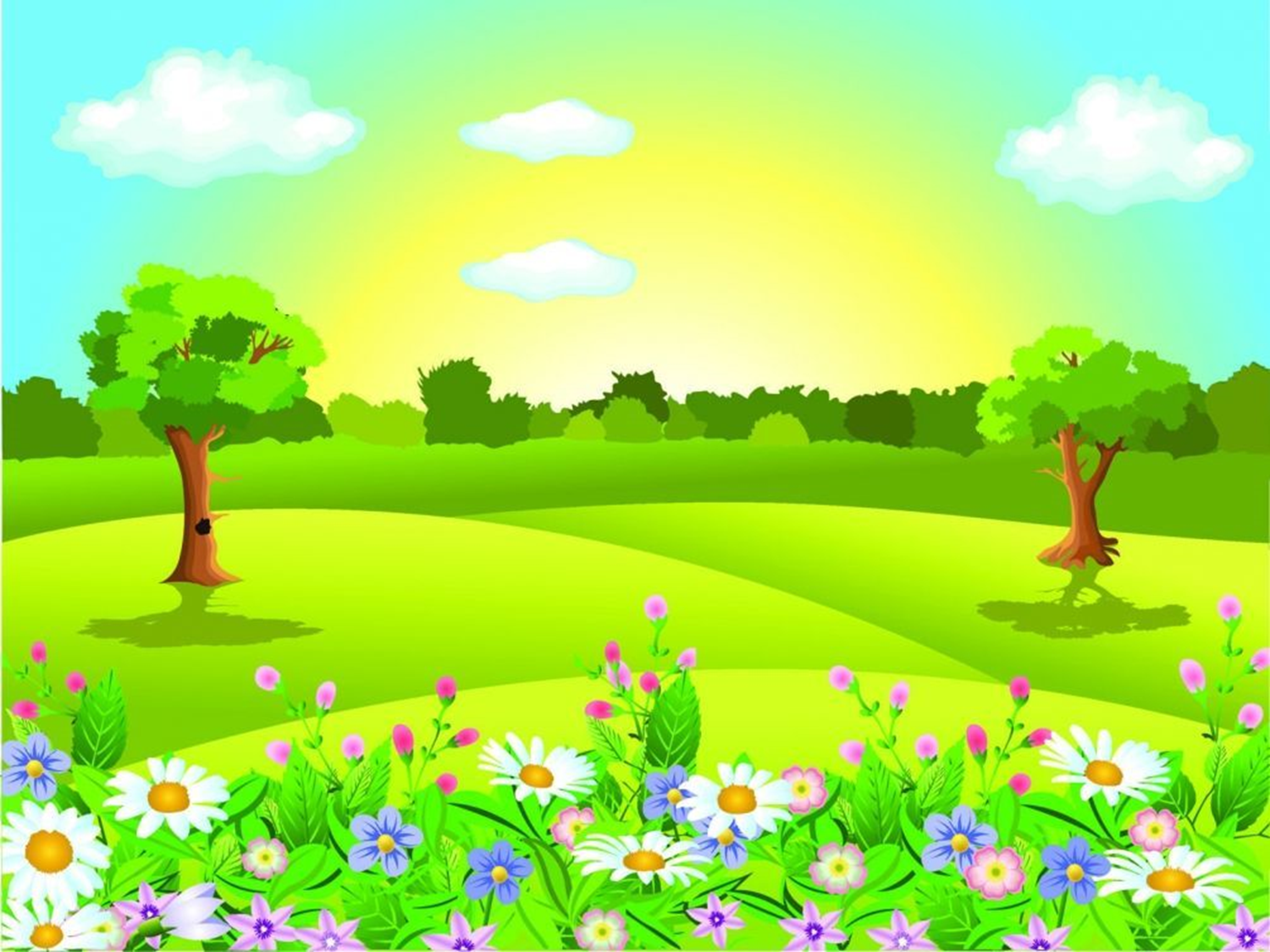 Цель проекта:
Расширить знания детей об особенностях внешнего вида и жизненного цикла насекомых.
Задачи проекта:
Уточнение и закрепление понятия «Насекомые», уточнение особенностей внешнего вида насекомых.
Закрепление знаний о цикле развития насекомых, способе питания, образе жизни, окрасе в соответствии с местом обитания, защите от врагов, пользе и вреде. 
Воспитание у детей  бережного отношения к живой природе.
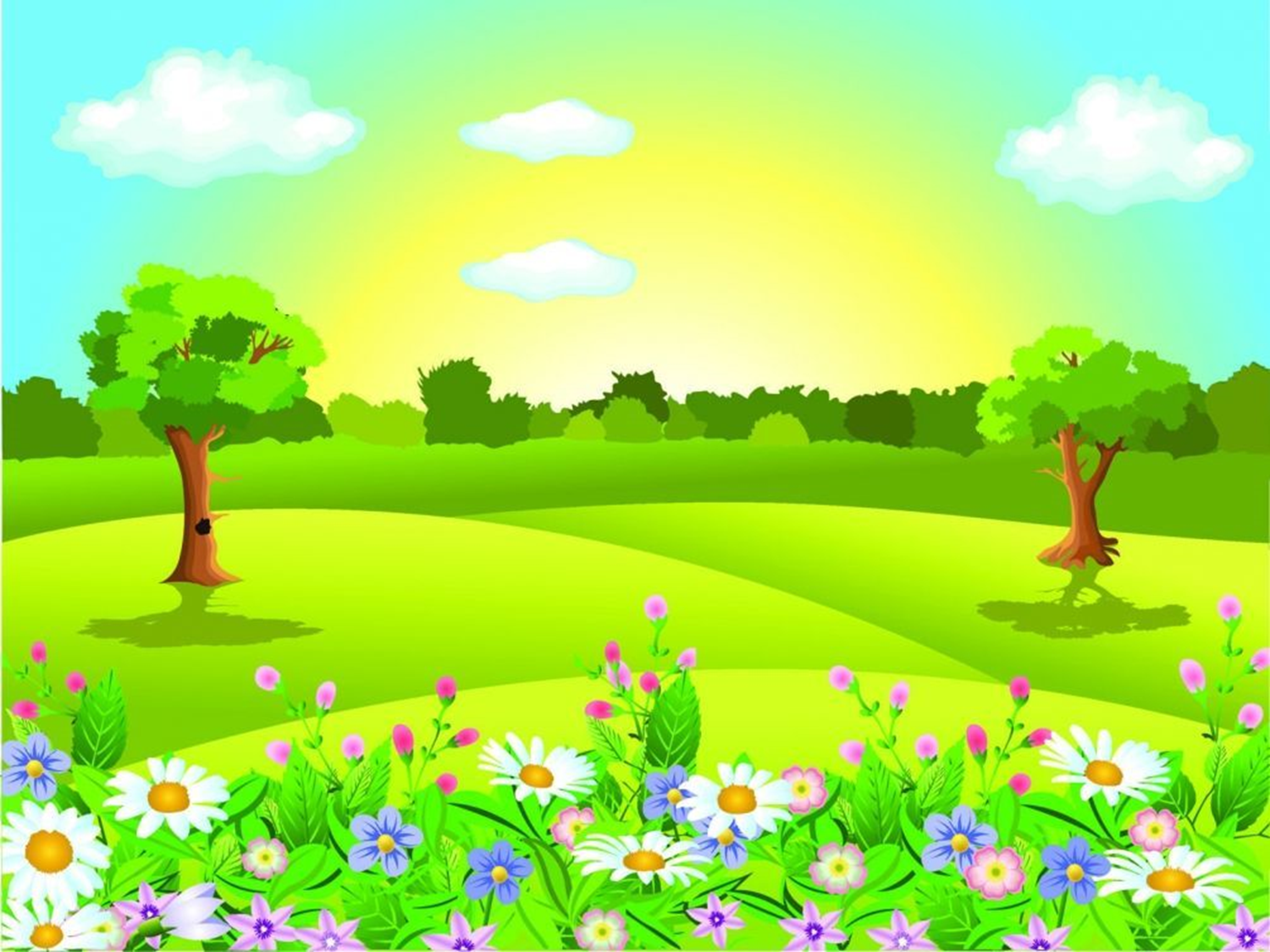 Проблемные вопросы:
«Какие насекомые окружают нас на прогулке?»
 «Особенности насекомых» 
«Какие насекомые могут причинить боль человеку?»
« Как нужно относиться к насекомым, чтобы они не обидели нас?»
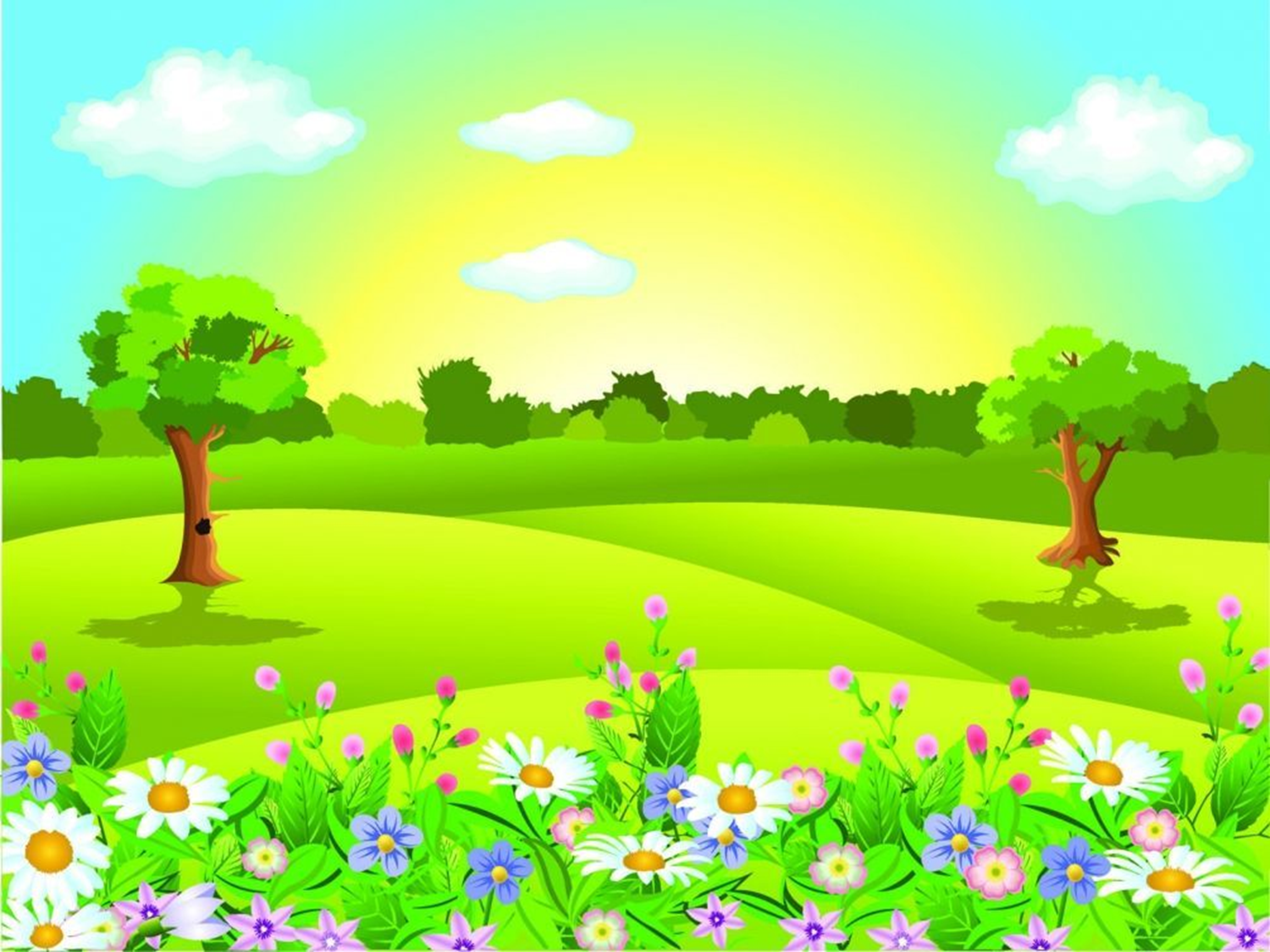 Предполагаемый результат:
1.	Дети ориентированы в том, что насекомые могут быть опасны
2.	Имеют представление о различных видах насекомых, об особенностях их существования
3. Дети проявляют  бережное отношение к живой природе
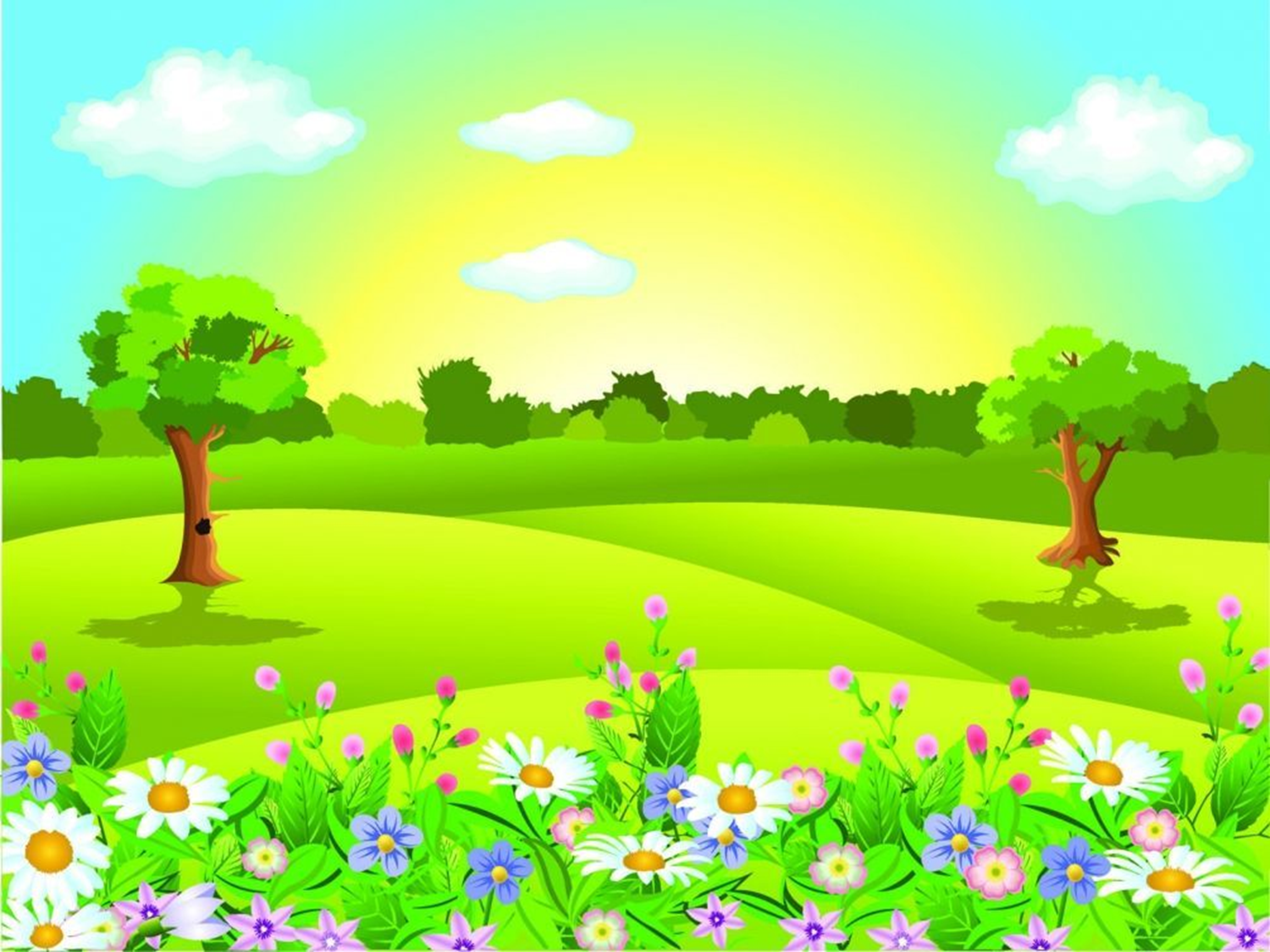 Этапы проекта:
Подготовительный:
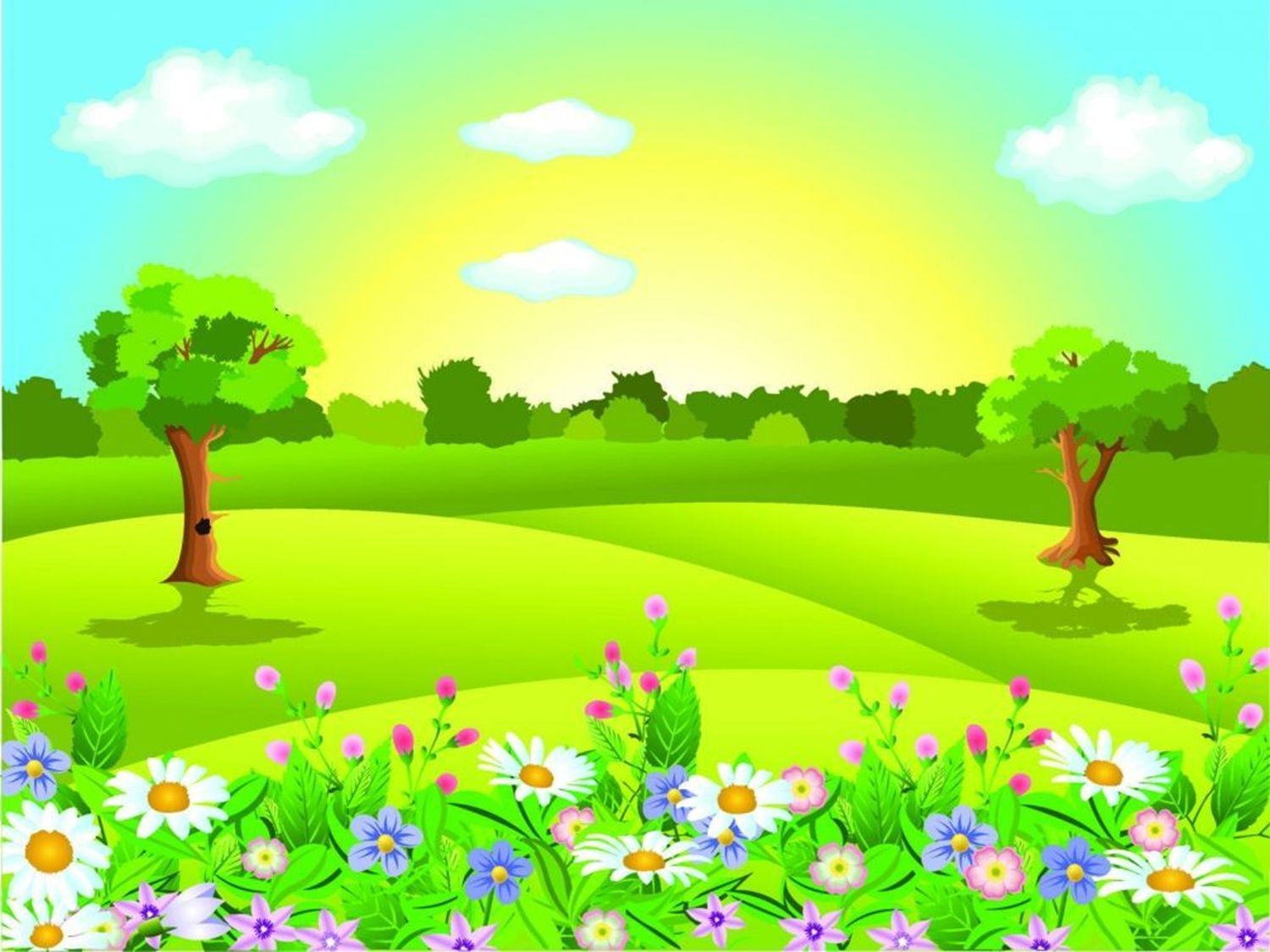 Основной
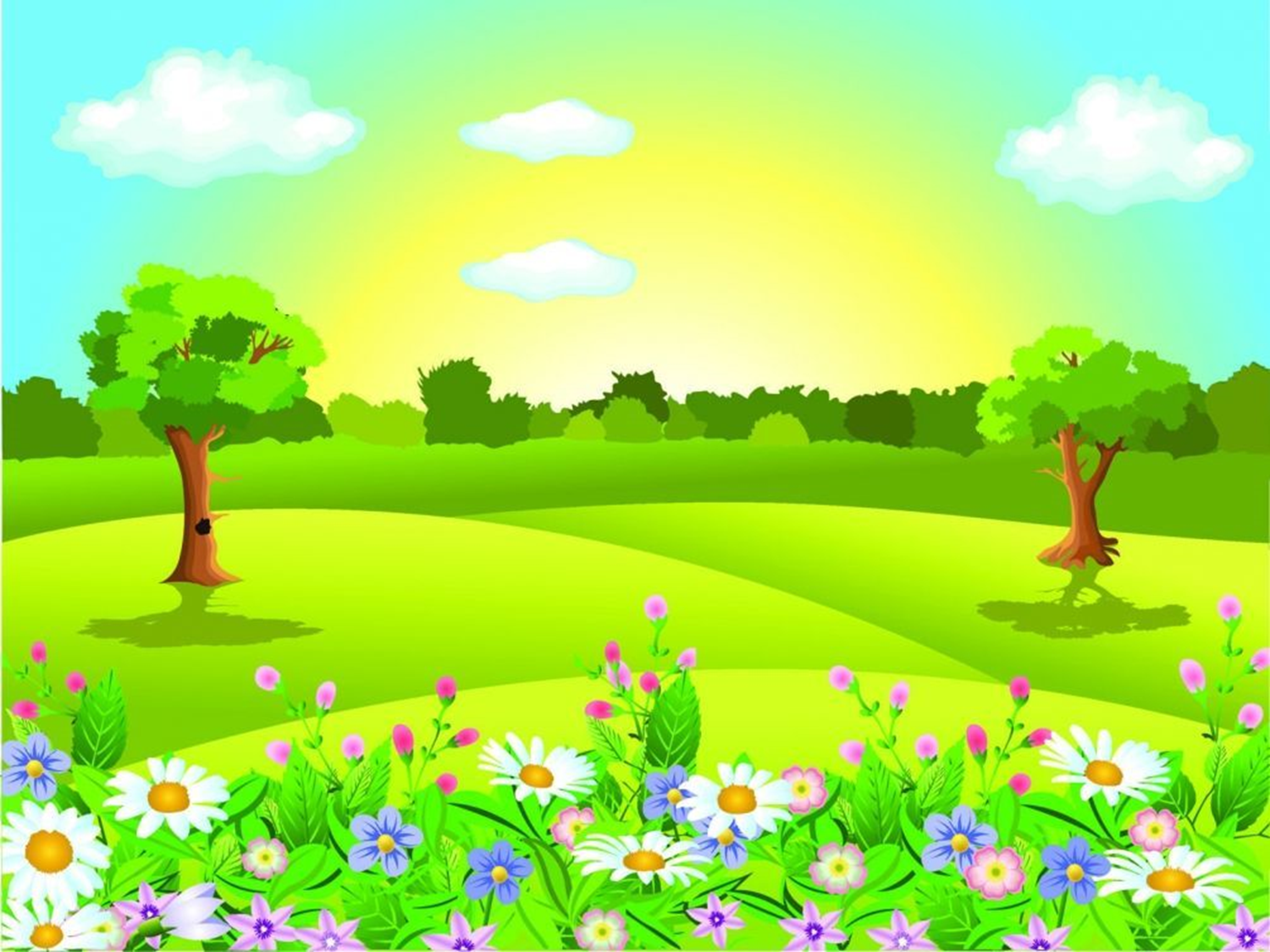 Заключительный
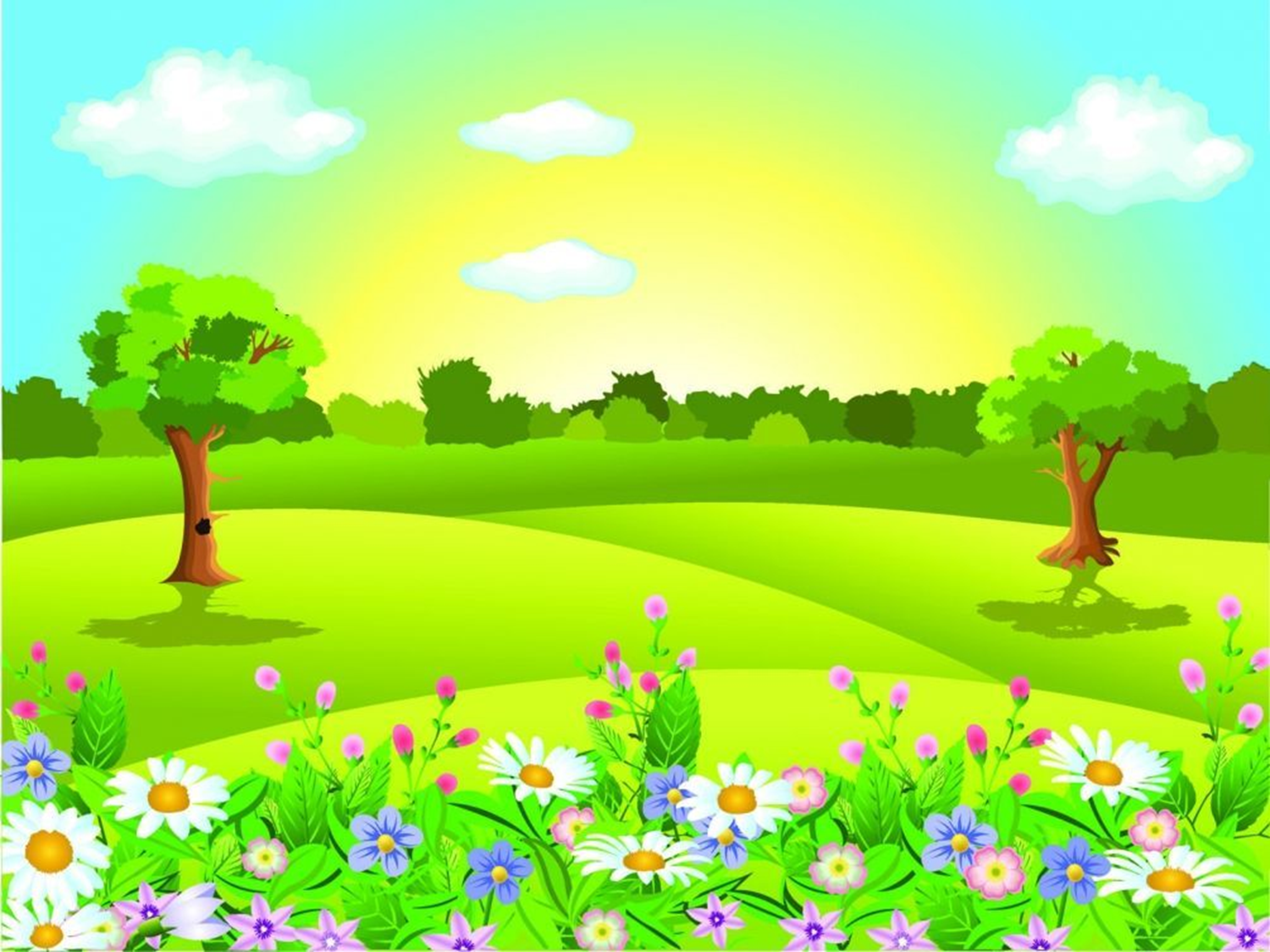 2 этап: Основной
Дидактические игры: «Летает-не летает», «Бабочка», «Польза/вред насекомых».
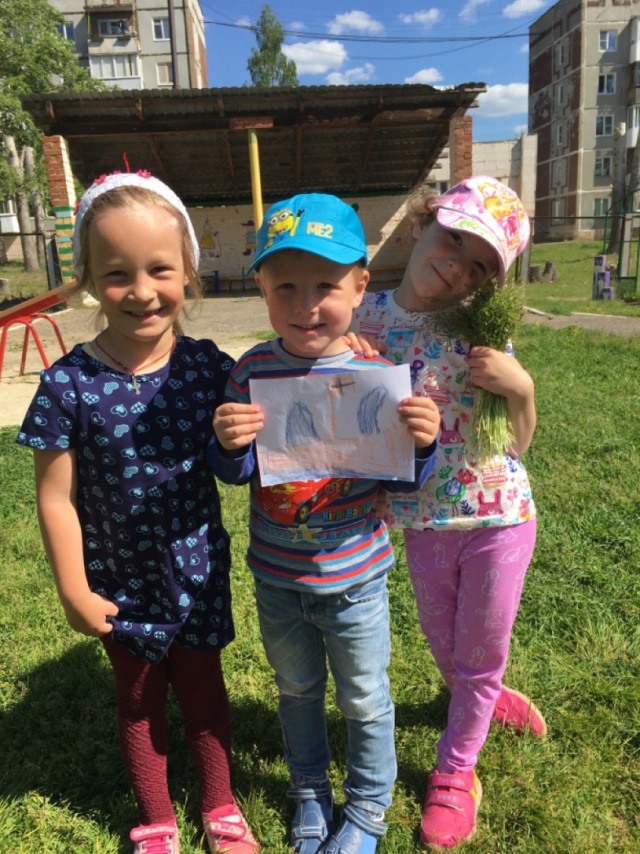 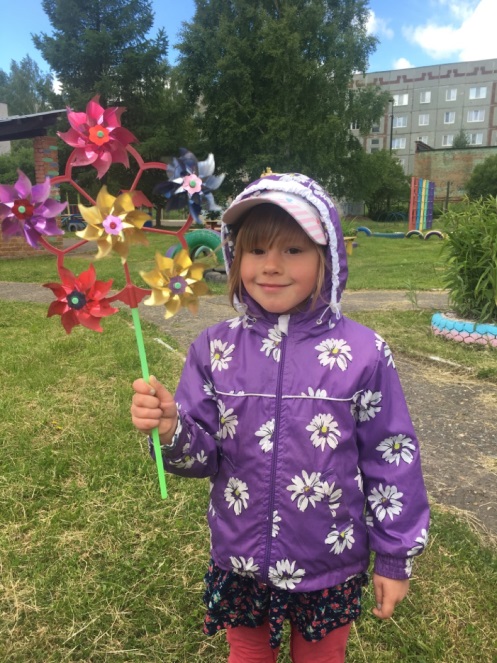 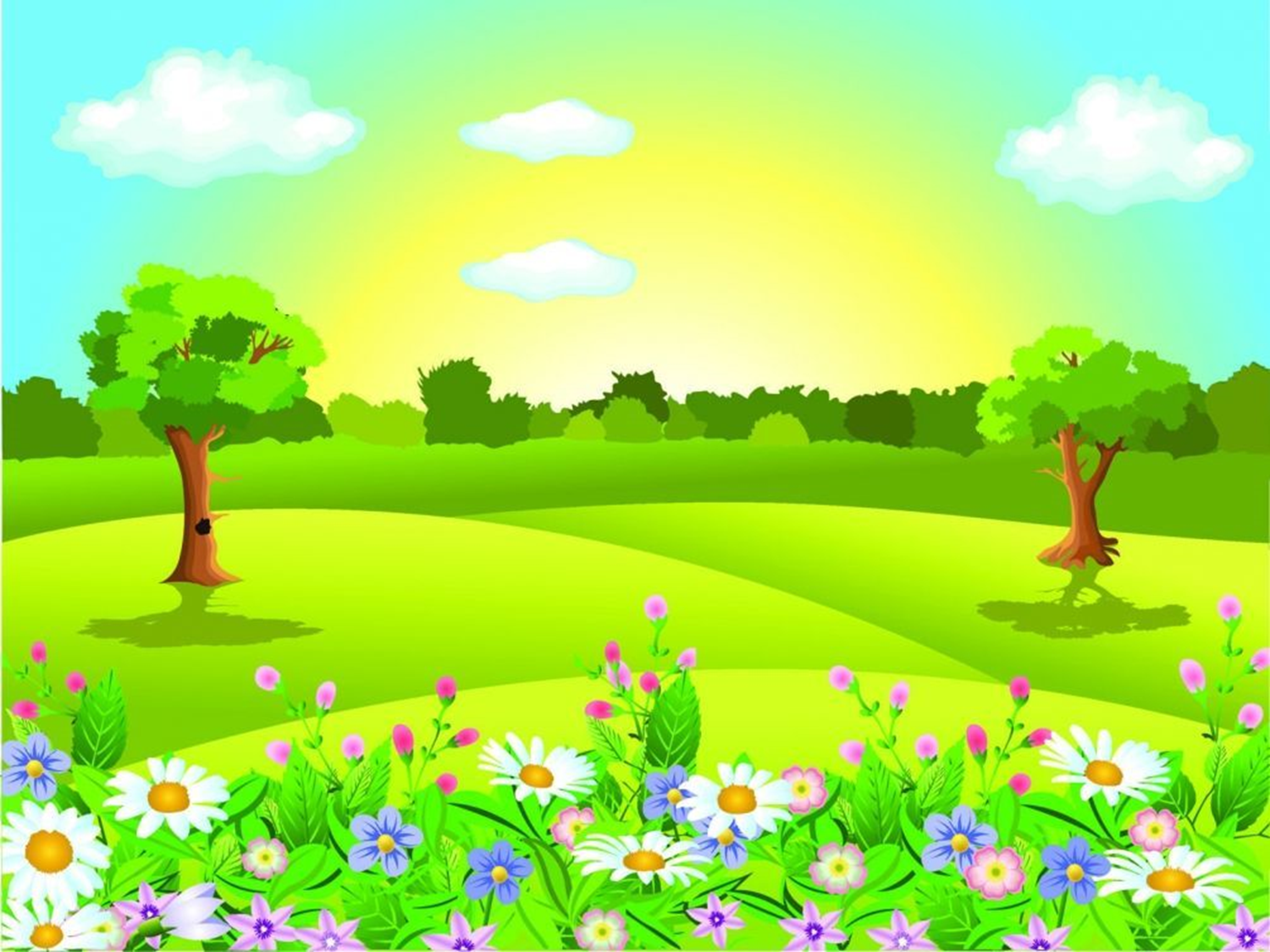 Беседы на тему: «Какие насекомые окружают нас на прогулке?», «Особенности насекомых» «Какие насекомые могут причинить боль человеку?», « Как нужно относиться к насекомым, чтобы они не обидели нас?»
Просмотр  познавательного мультфильма на тему «Насекомые».
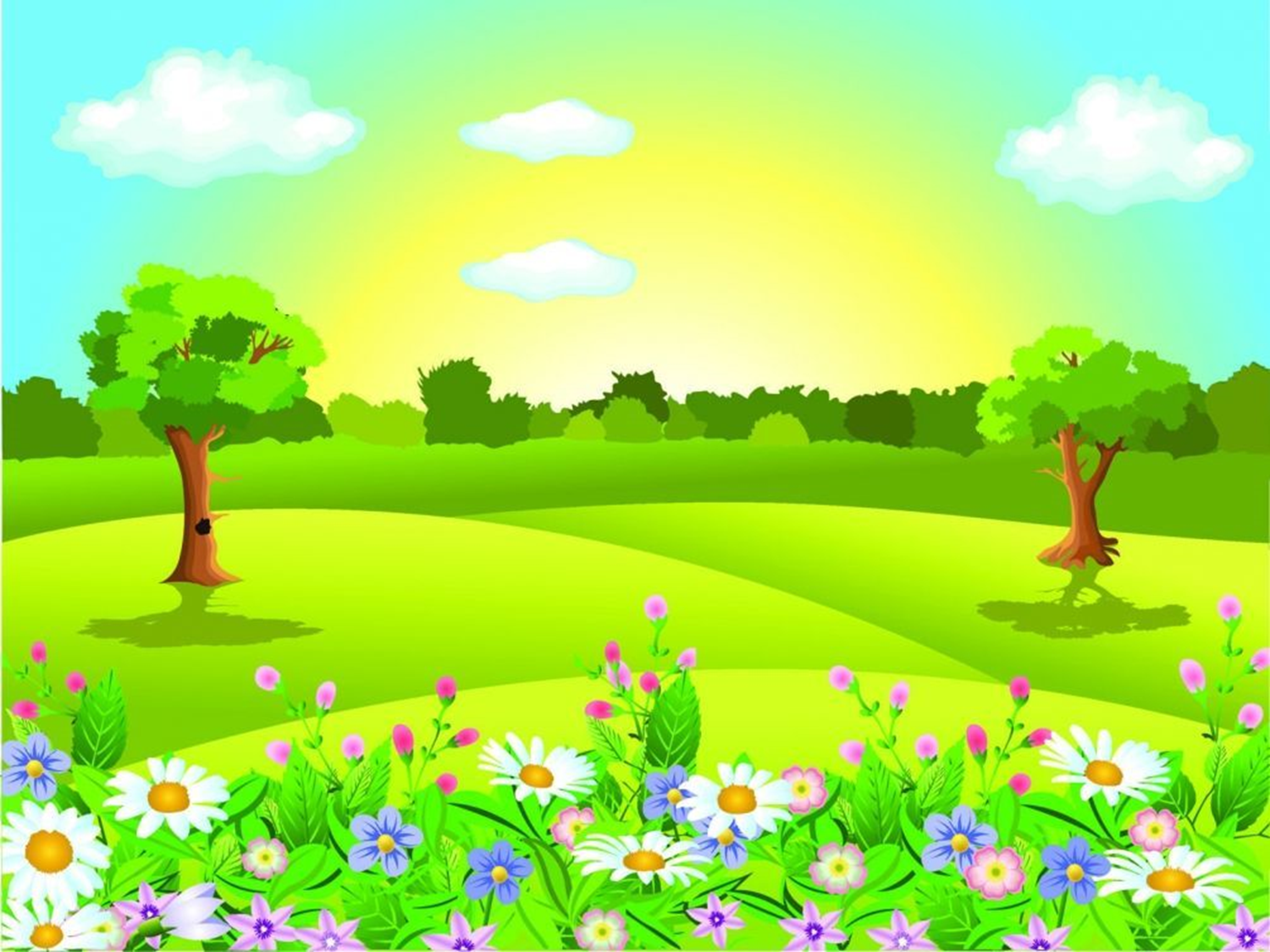 Аппликации на тему: «Насекомые»
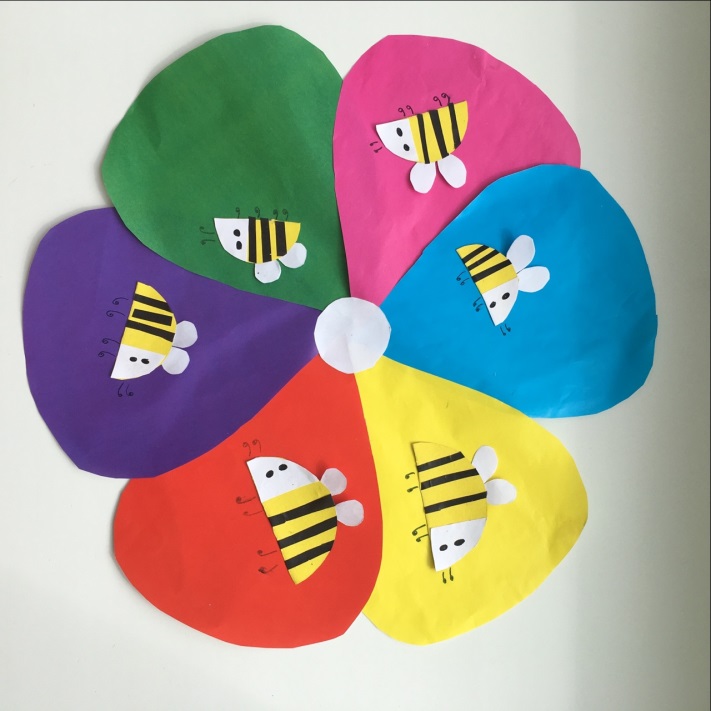 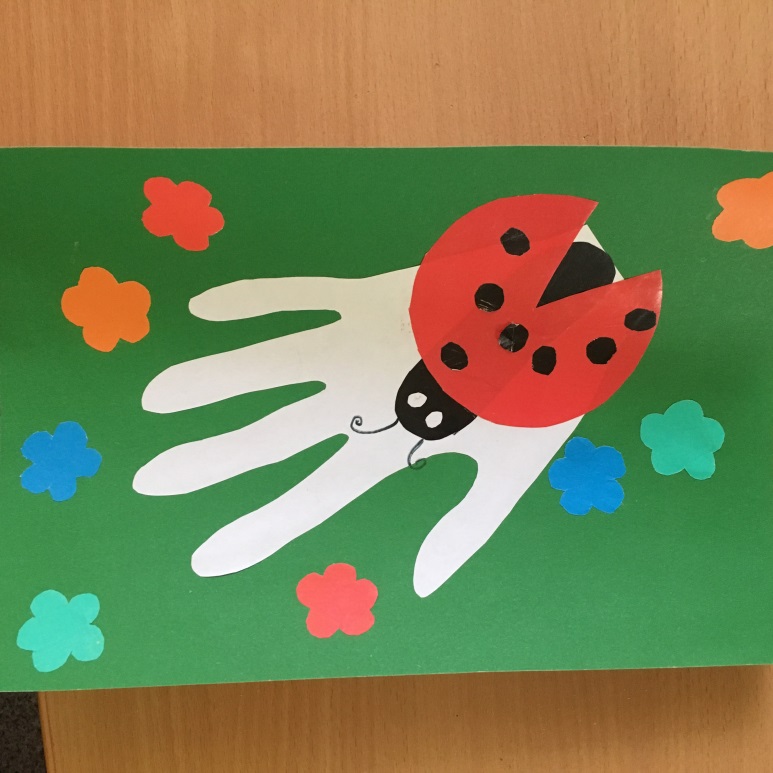 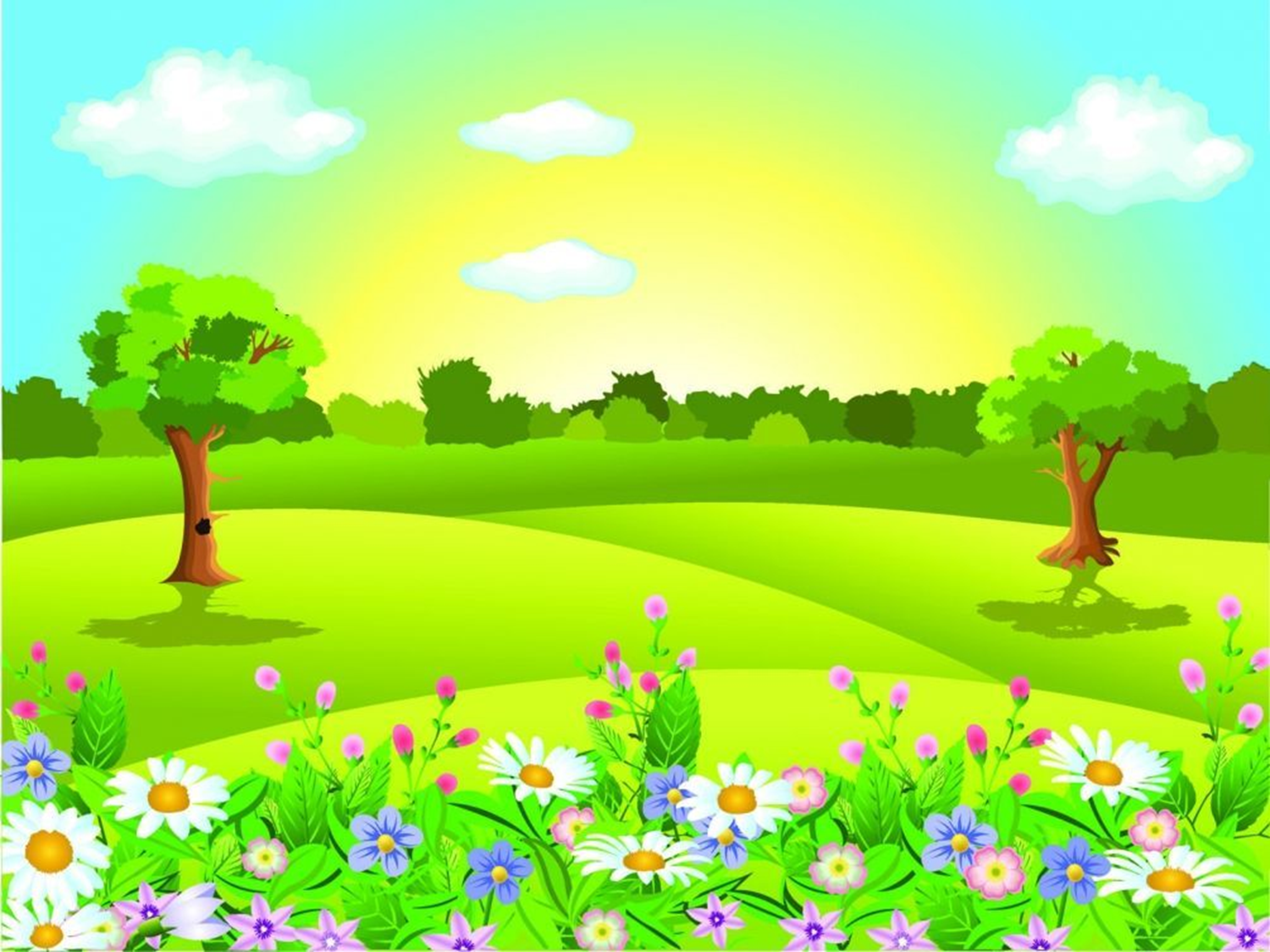 Рисование на тему «Насекомые»
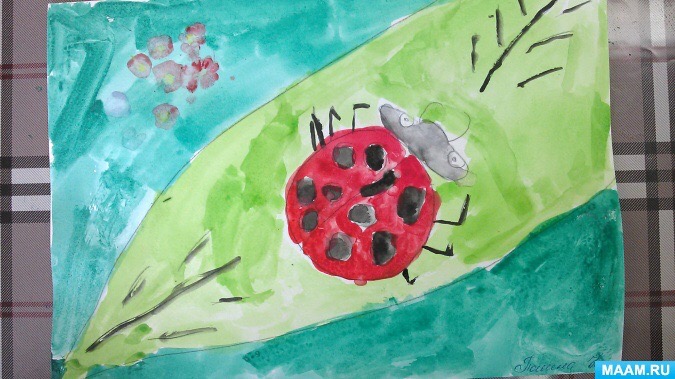 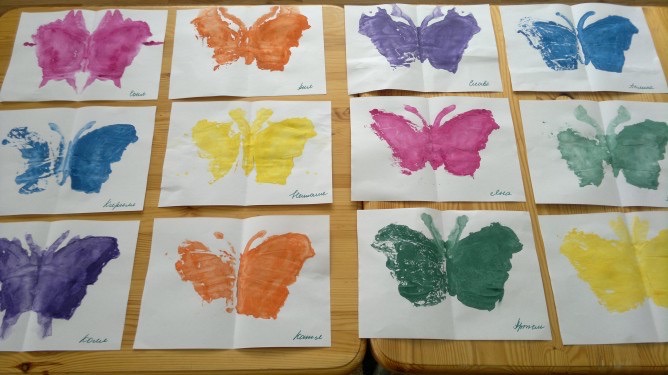 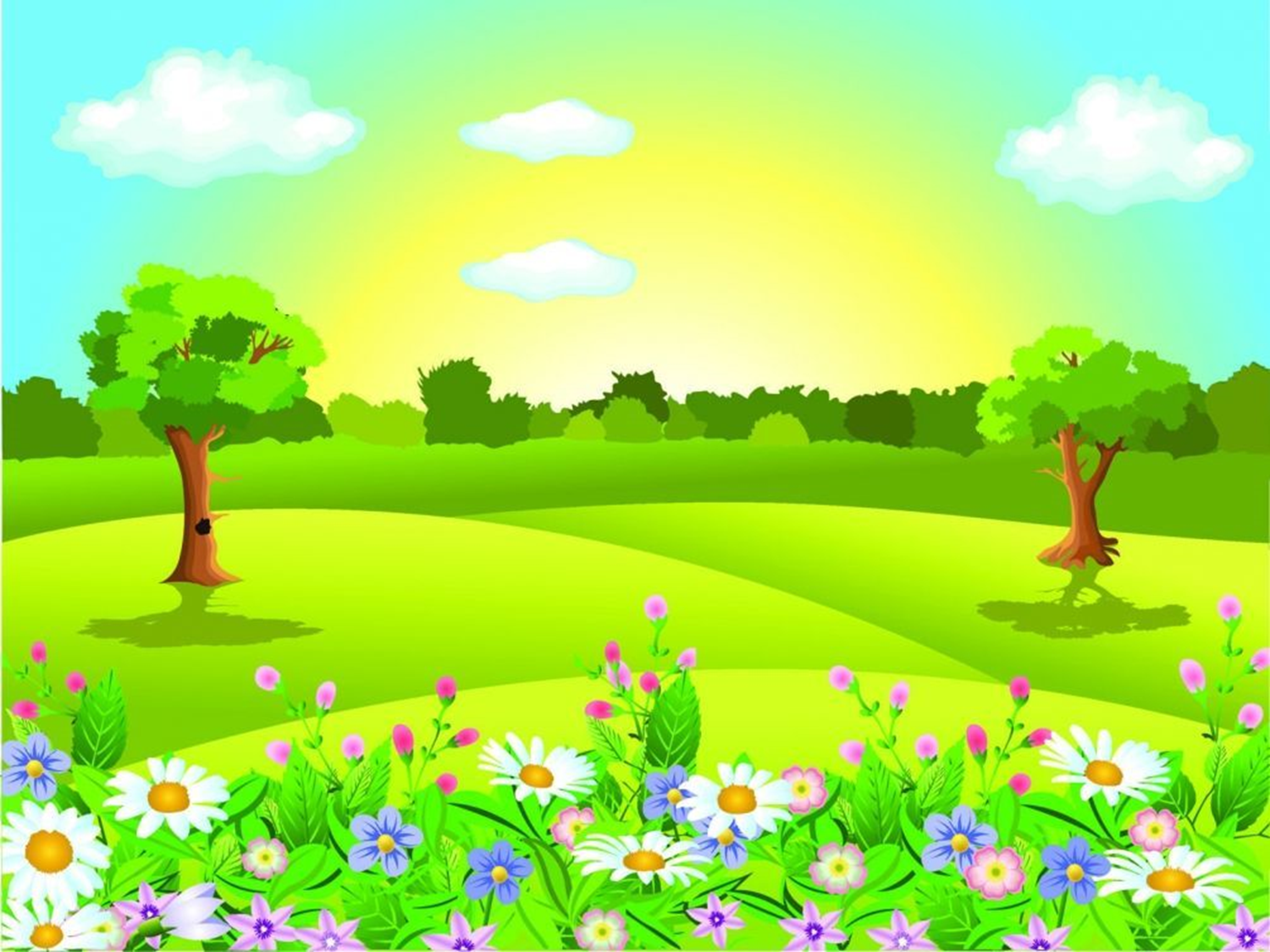 Коллективная работа «Веселые пчелки»